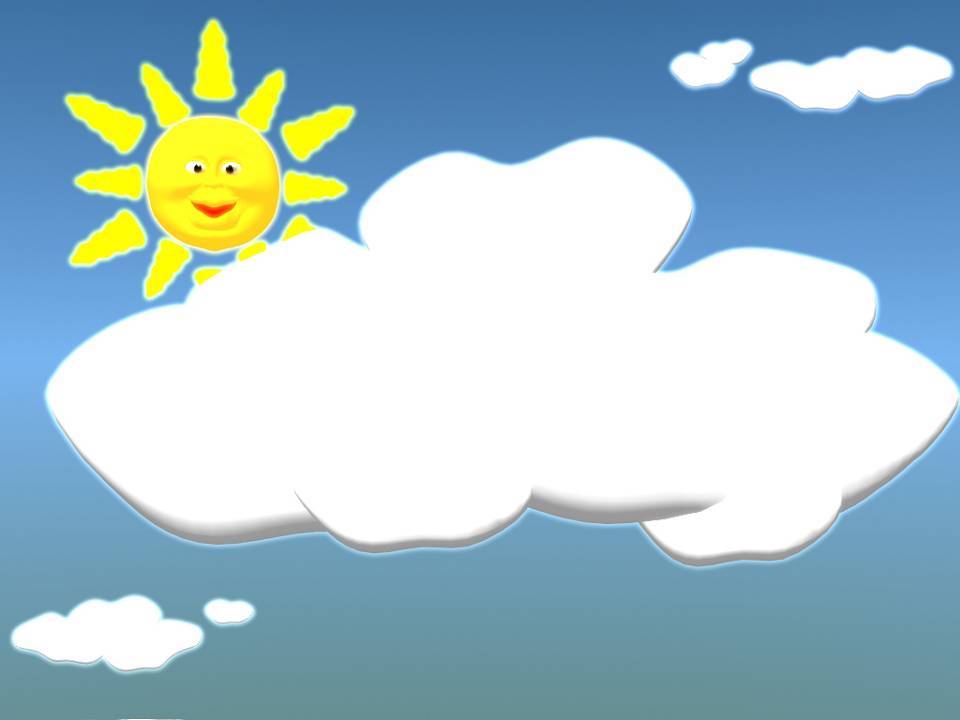 ДЕТСКИЙ САД «БЕРЁЗКА», СТРУКТУРНОЕ ПОДРАЗДЕЛЕНИЕ
МУНИЦИПАЛЬНОГО АВТОНОМНОГО ОБРАЗОВАТЕЛЬНОГО УЧРЕЖДЕНИЯ ЗАРЕЧЕНСКАЯ СРЕДНЯЯ ОБЩЕОБРАЗОВАТЕЛЬНАЯ ШКОЛА
Развитие математических представлений у детей дошкольного возраста через использование развивающих игр В.В.Воскобовича
«Формирование количества и  счета у детей 4-5 лет 
средствами игровой технологии 
коврографа «Ларчик»  
 В. В. Воскобовича»
Воспитатель МАДОУ Детский сад «Гусельки»
Воспитатель: Казакова В.А.
Воспитатель: Кувшинова Т. А.
Актуальность темы:
Проблема раскрытия способностей и задатков математического мышления детей дошкольного возраста в современной жизни приобретает все большее значение. Это объясняется, прежде всего, бурным развитием науки, связанной с математикой и проникновением ее в различные области знаний. Знание математики в наше время совершенно необходимо детям для их дальнейшего благополучного развития в цивилизованном человеческом обществе.
Целью педагогической работы является
Формирование количества и  счета у детей 4-5 лет средствами игровой технологии коврографа «Ларчик»   В. В. Воскобовича».
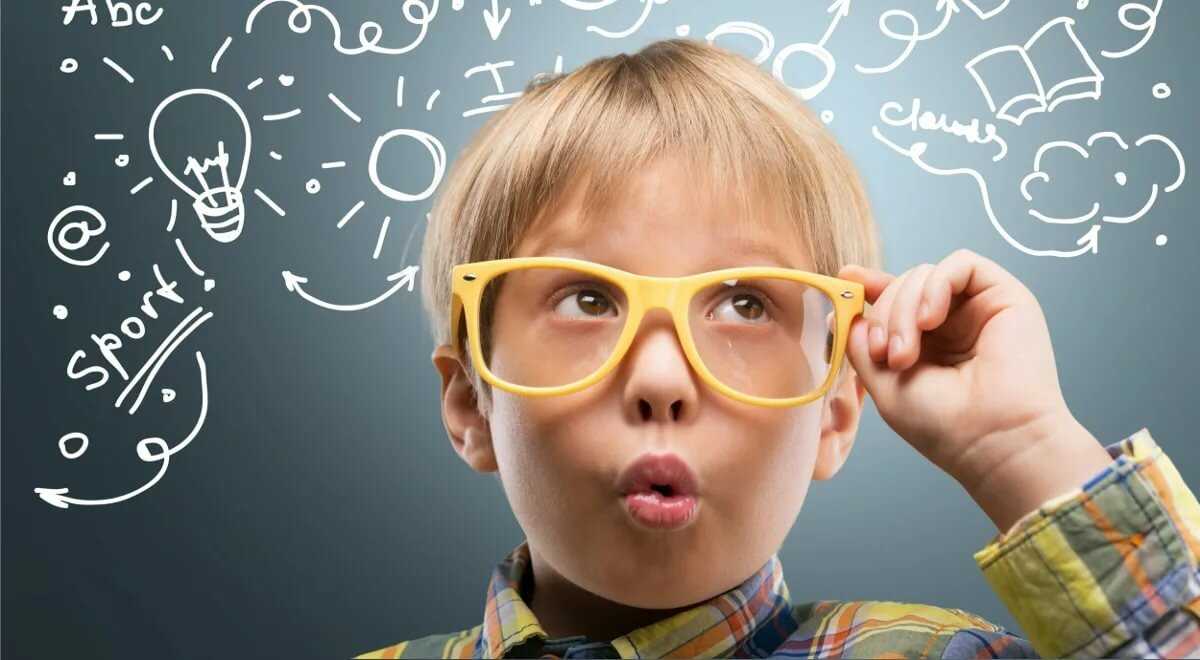 Для реализации данной цели я предлагаю решение следующих задач:
Изучить методическую литературу и опыт работы коллег.
Разработать картотеку дидактических игр для формирования количества и  счета. 
Закреплять навыки прямого счета в пределах пяти, называть числа по  порядку;
Формировать умение пользоваться числами и цифрами для обозначения количества и результата сравнения в пределах 5-ти.
Формировать умение уравнивать неравные группы двумя способами: добавляя или убирая один предмет.
Повышать компетентность родителей в вопросах развития детей с помощью развивающих игр В.Воскобовича.
Привлечь родителей к пополнению и обогащению развивающей среды группы.
Форма реализации:
организованно-образовательная деятельность
                              совместная деятельность педагога с детьми
                              элементы самостоятельной деятельности
                               взаимодействия с родителями
Предполагаемый результат:
   У детей повысится уровень знаний по разделу познавательного развития ФЭМП количество и счёт  средствами игровой технологии коврографа «Ларчик»   В. В. Воскобовича».
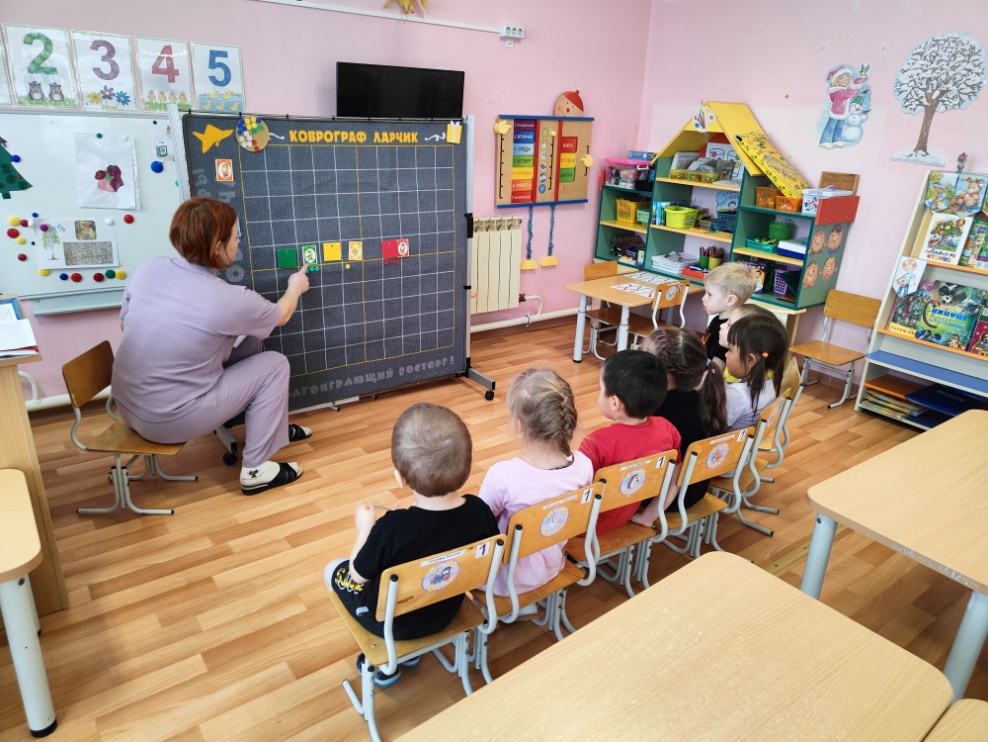 Методы:
Изучение и анализ теоретической и методической литературы;
Внедрение нового игрового материала в предметно-пространственную среду;
Разработка методических рекомендаций для педагогов по игровой технологии в. В. Воскобовича;
Разработка новых игр к коврографу ларчик;
Проведение занятий с использованием дидактических игр.
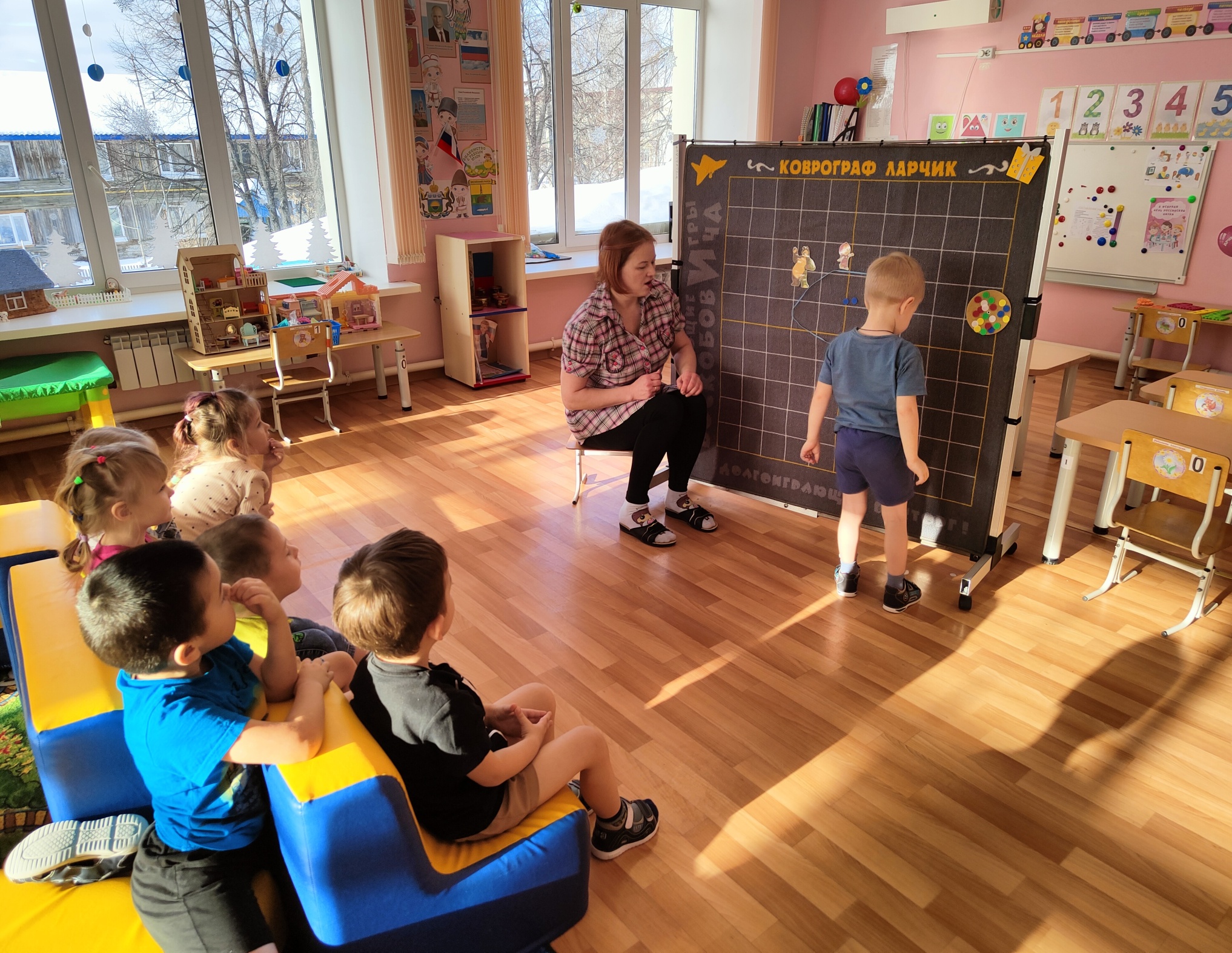 Новизна педагогического опыта.
Игровой комплекс- коврограф «Ларчик» – это увлекательная учебно-игровая система, состоящая из школьной доски - фланеграфа и необходимых принадлежностей.
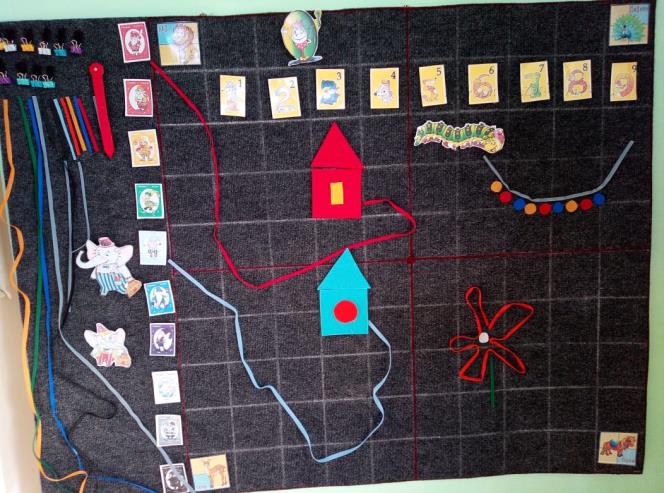 Педагогический мониторингна начало учебного года по разделу познавательного развития ФЭМП
Всего детей по списку: 13 детей            
Высокий уровень - 0%
Средний уровень - 5 детей 38 %
Низкий уровень - 8 детей 62 %
Знакомство с коврографом
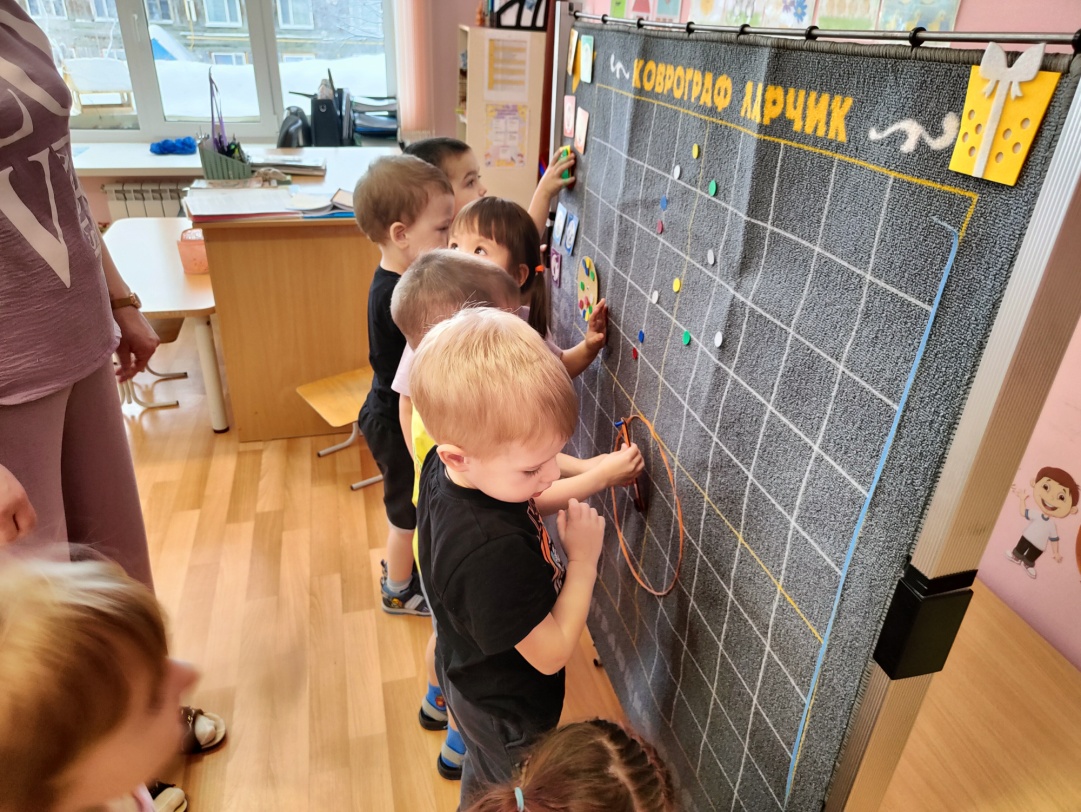 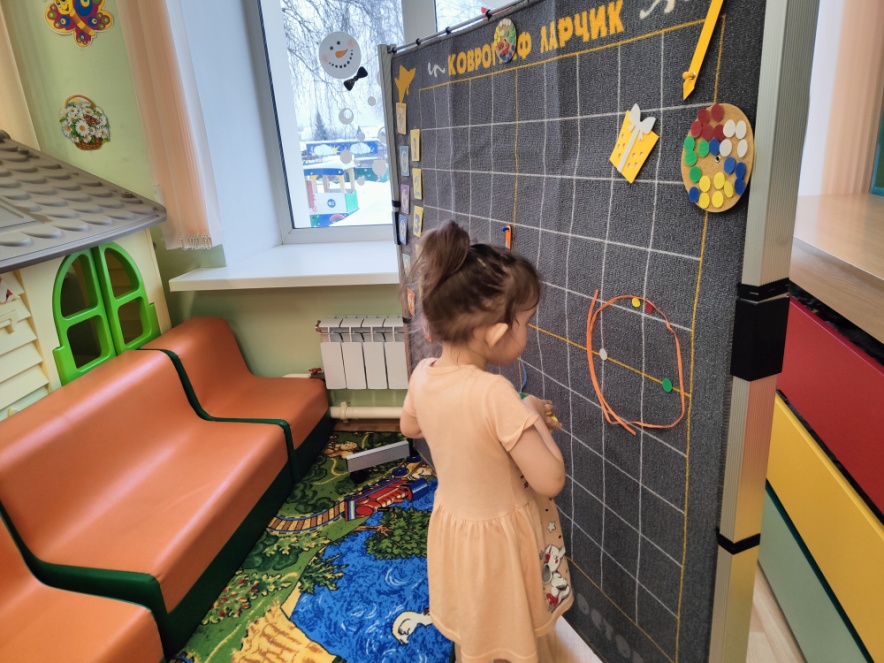 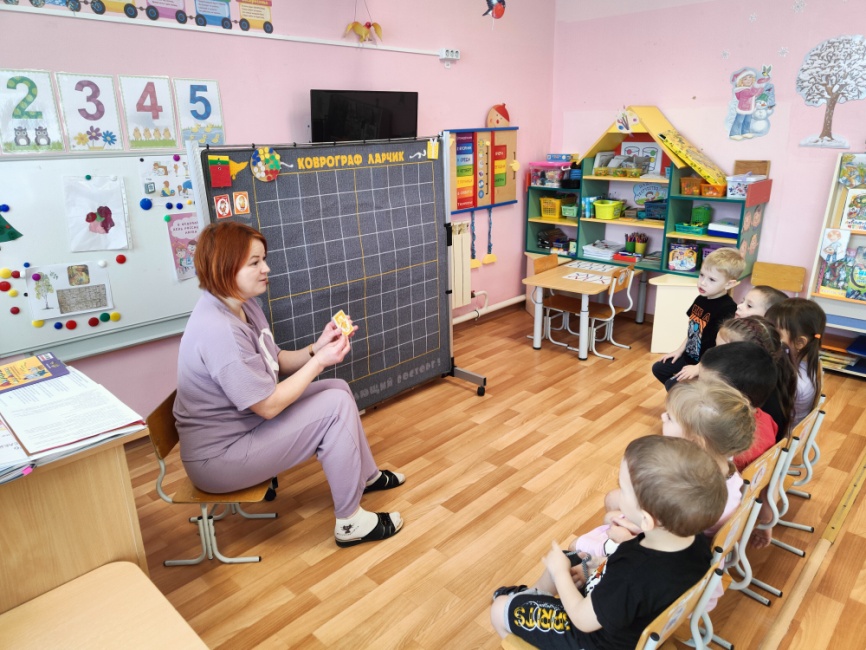 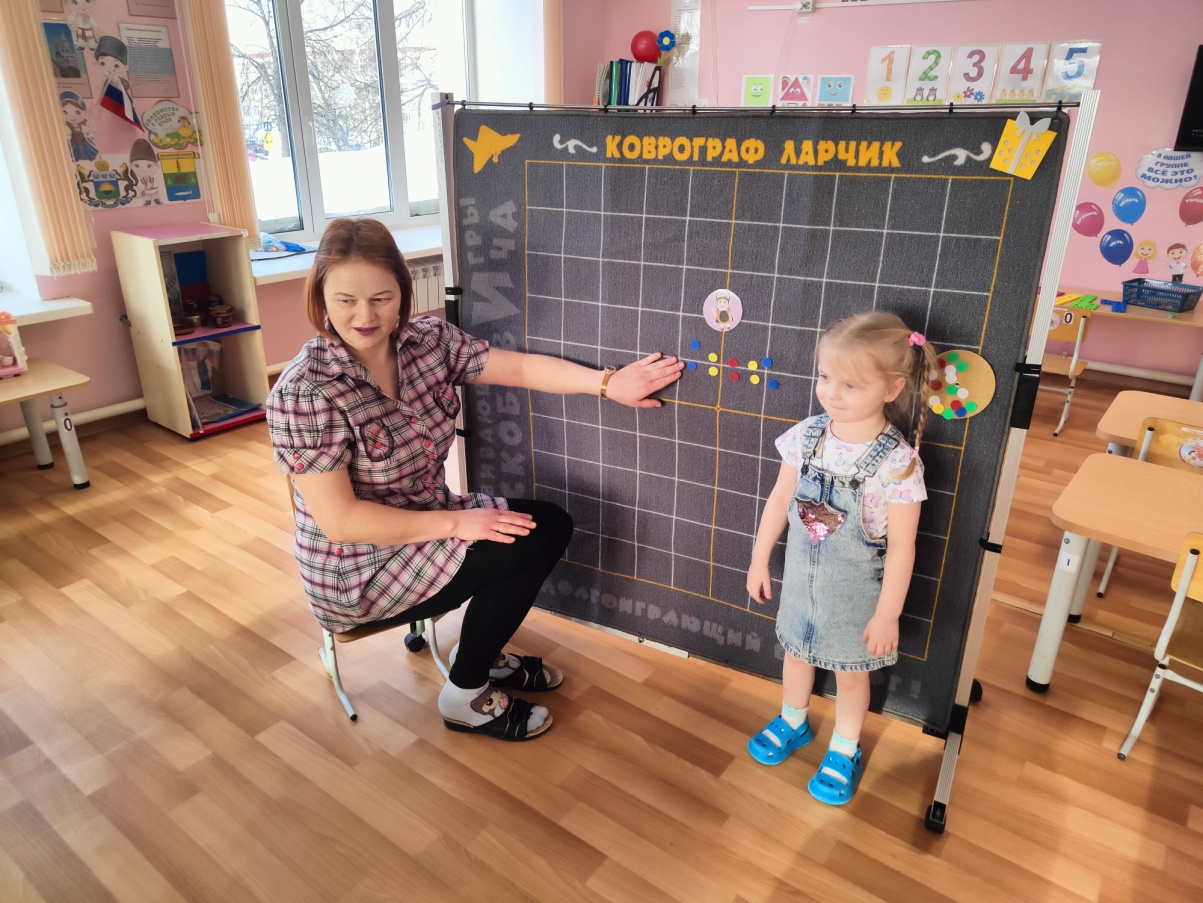 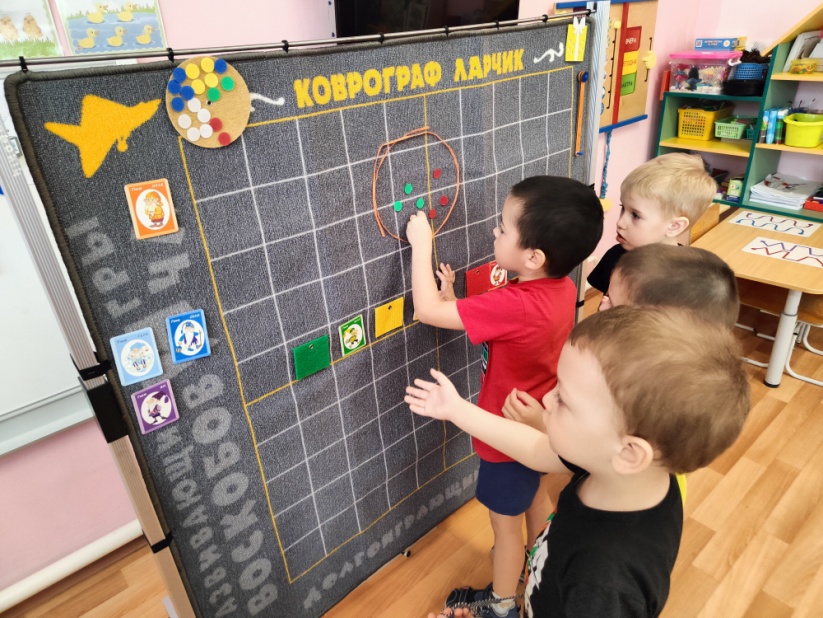 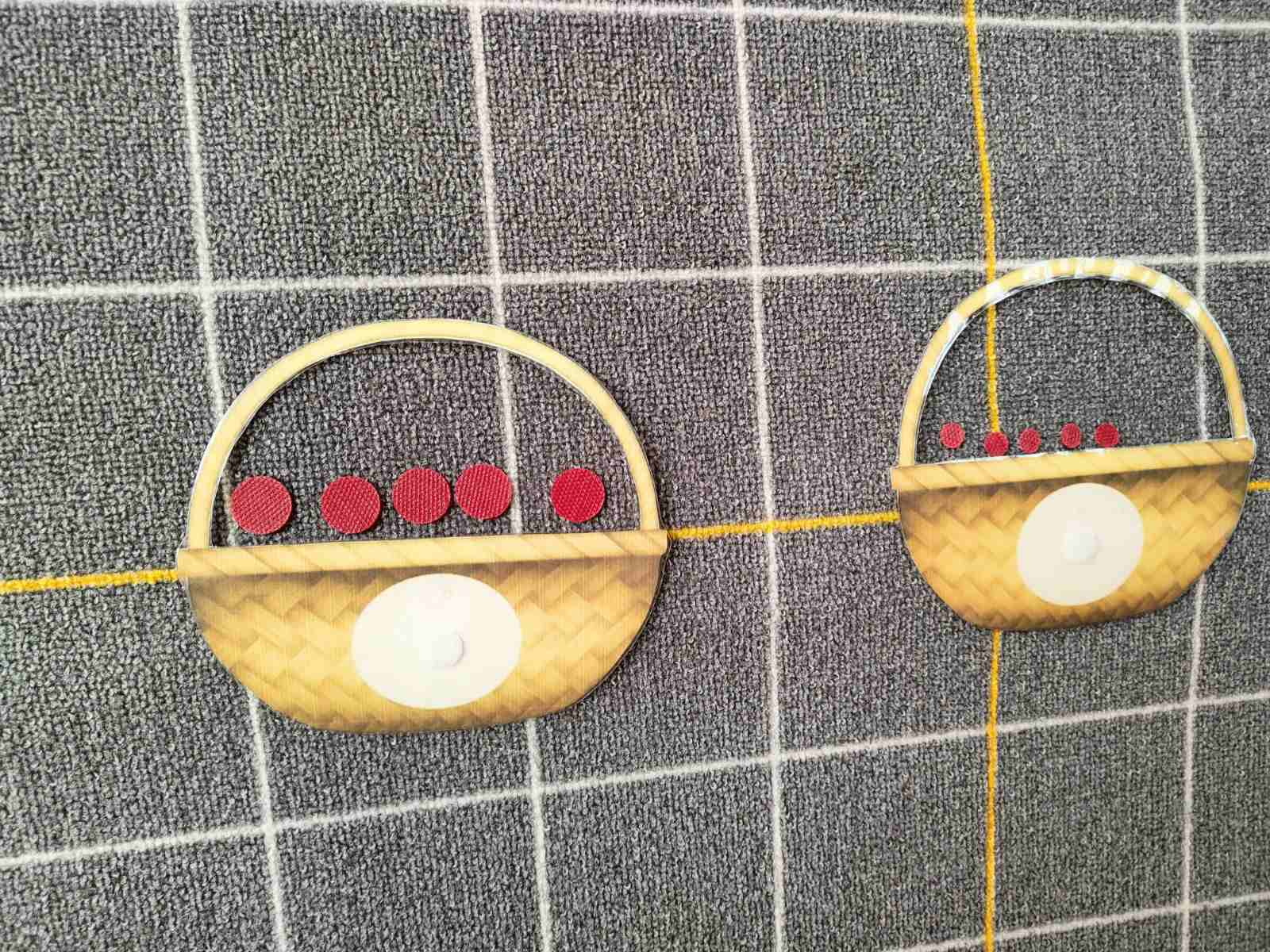 Большие и маленькие  кружки в корзине
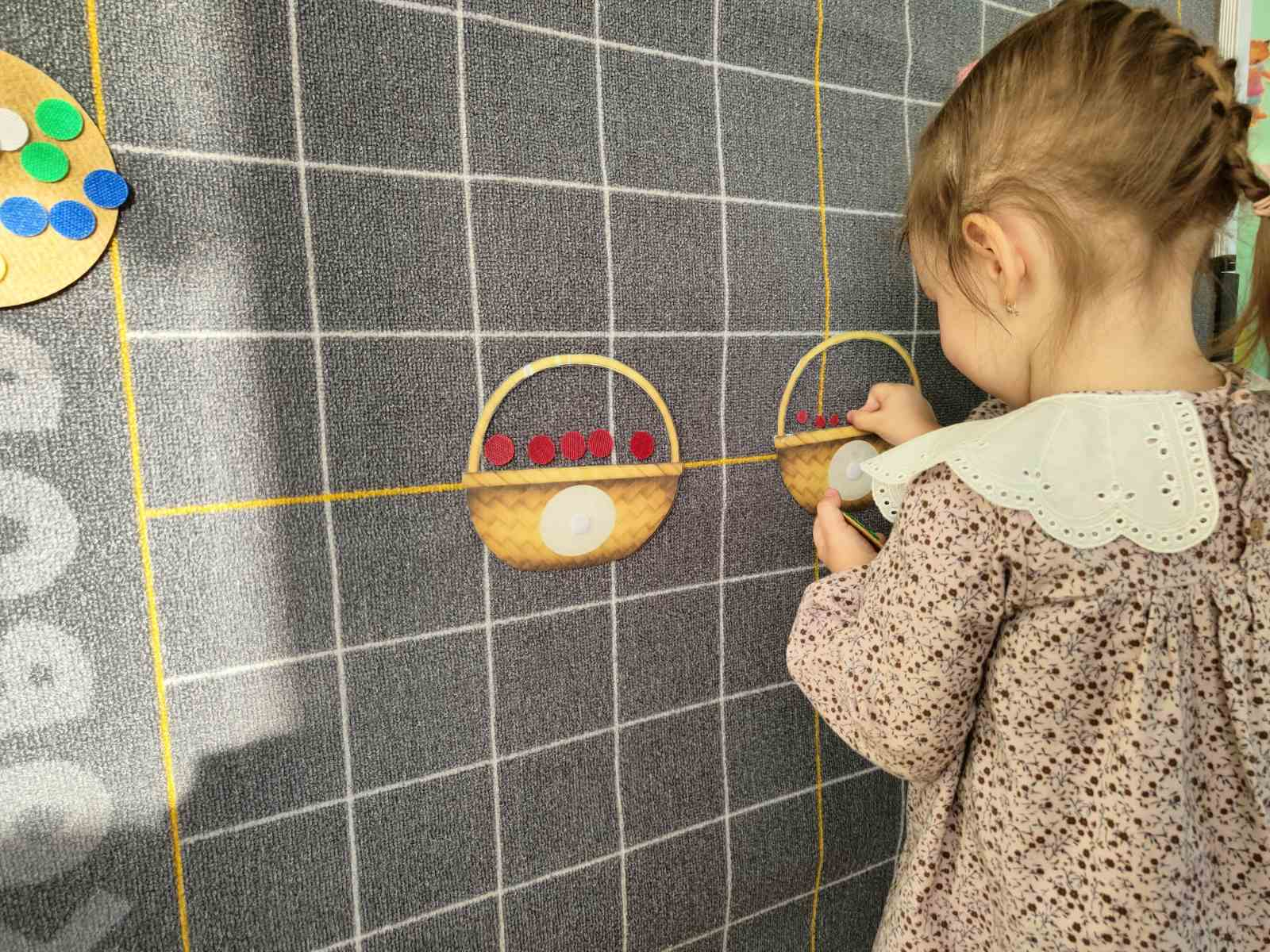 «Цифроцирк»
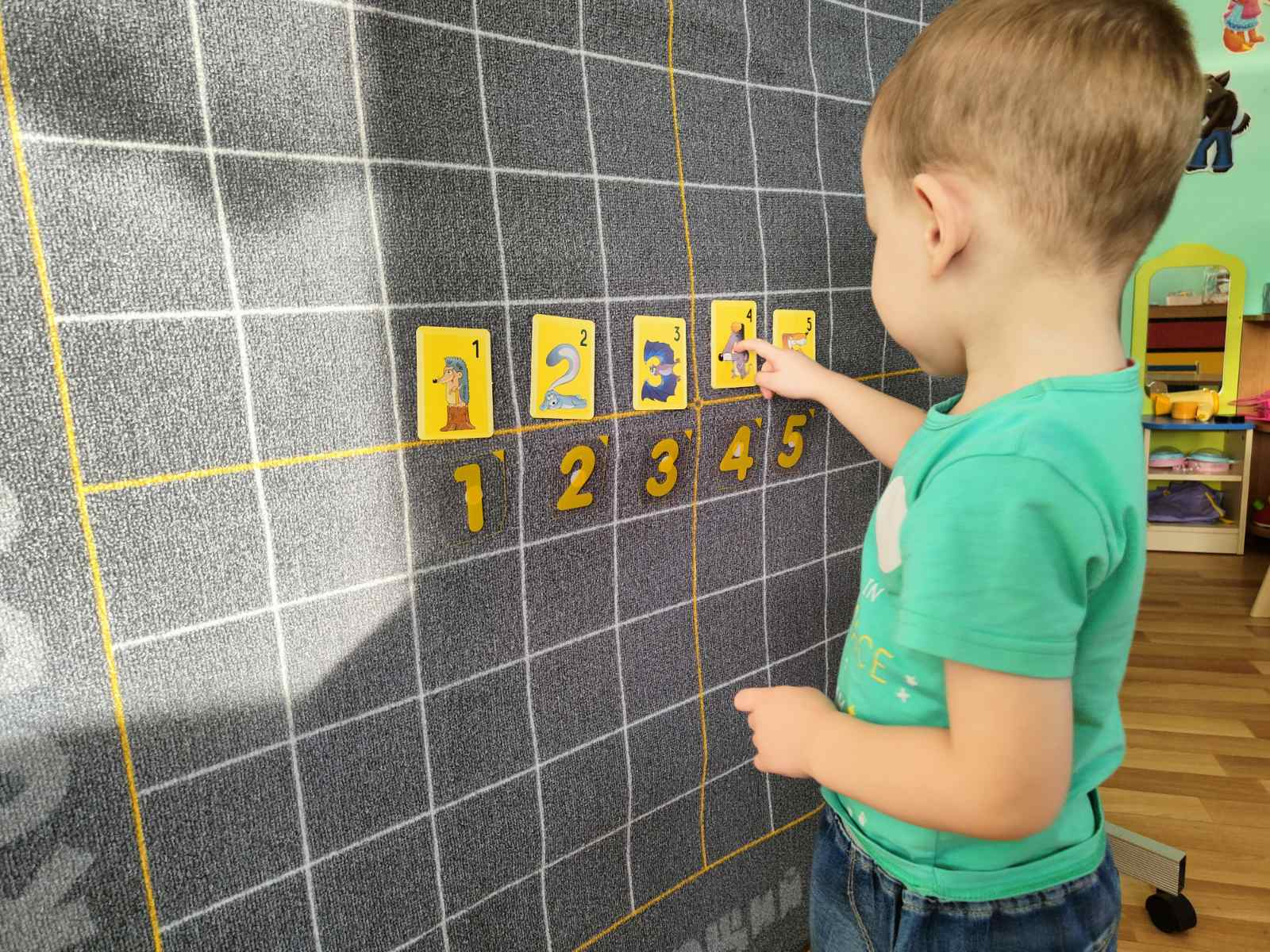 «Математические корзинки»
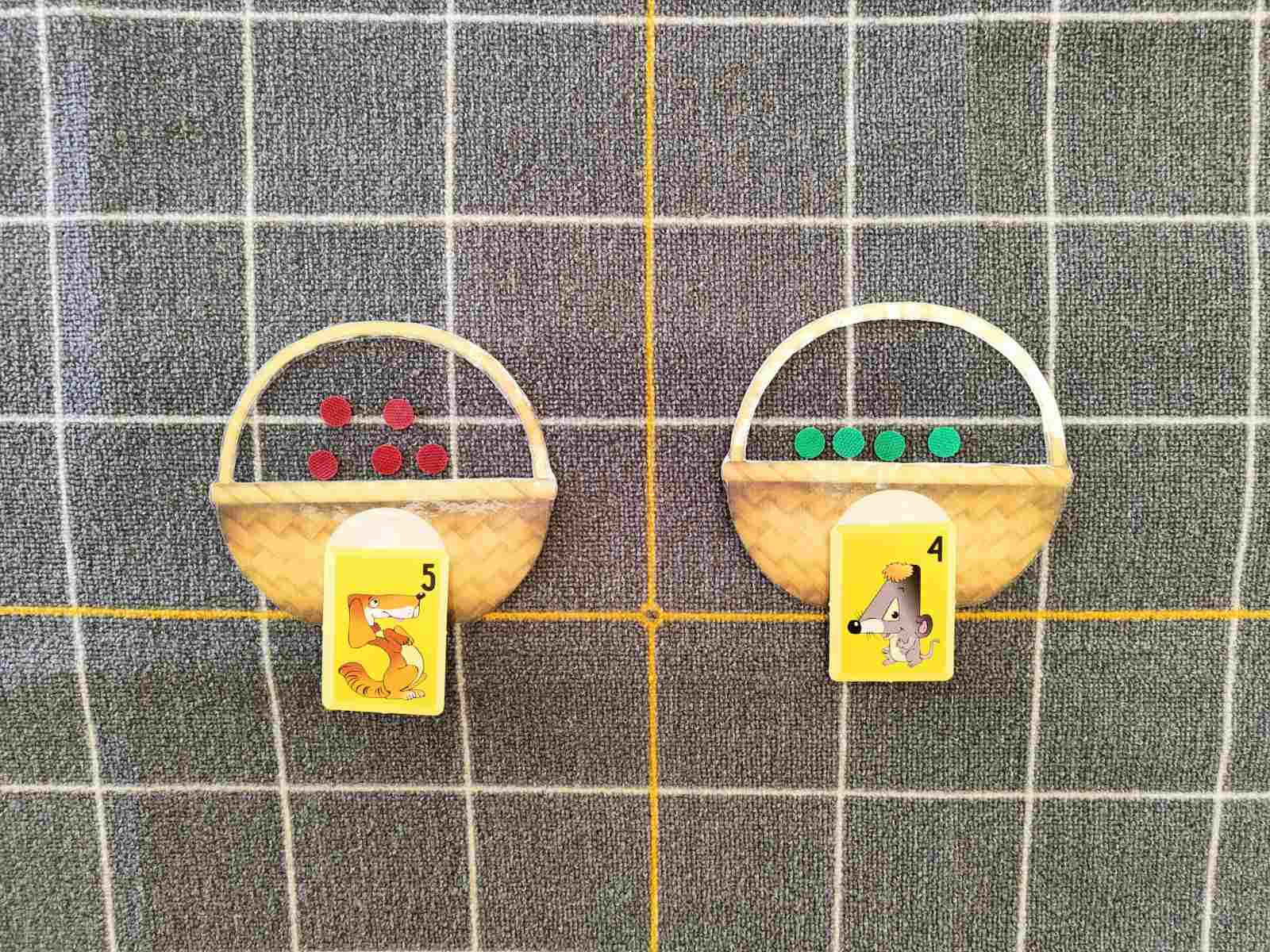 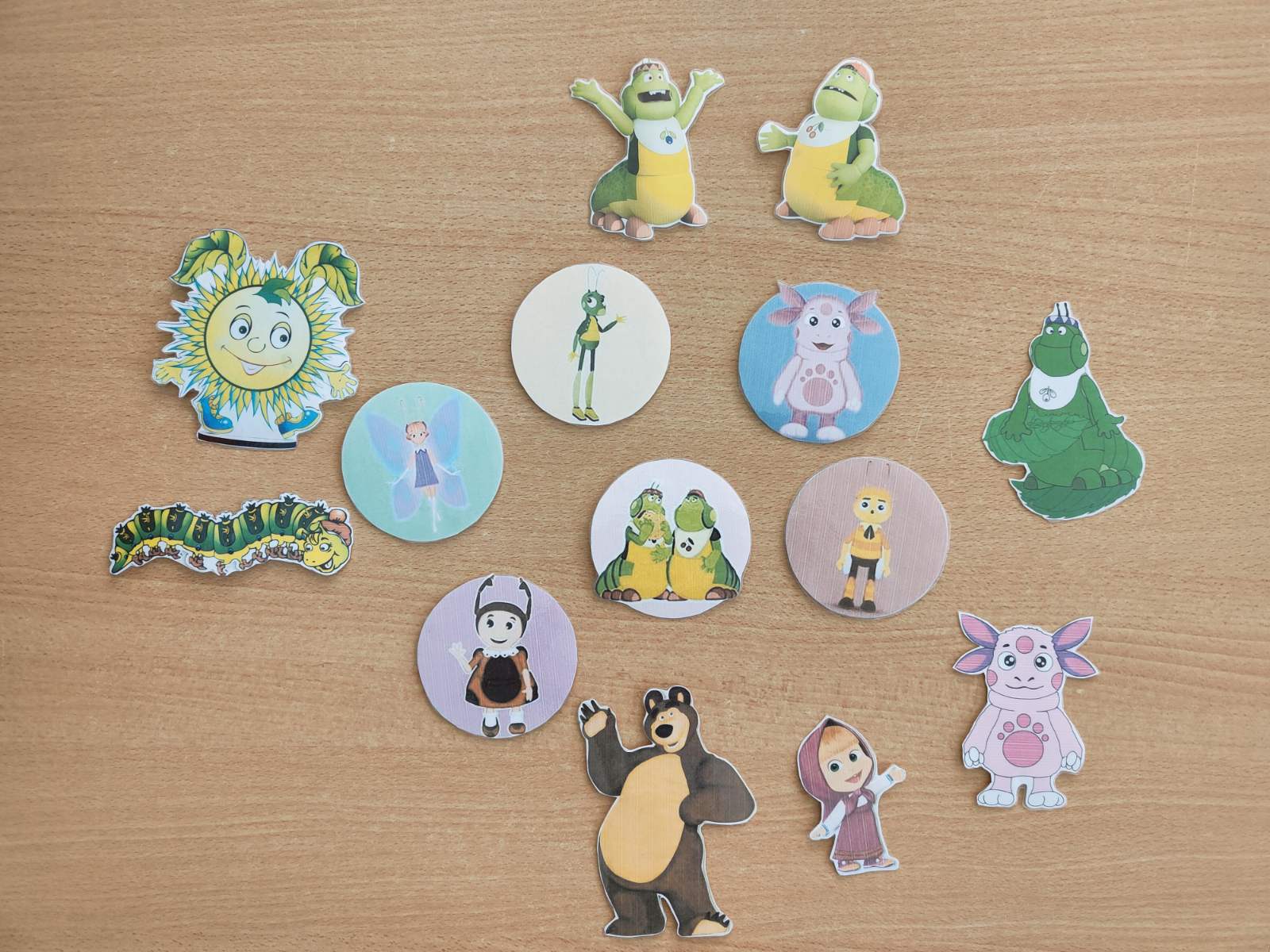 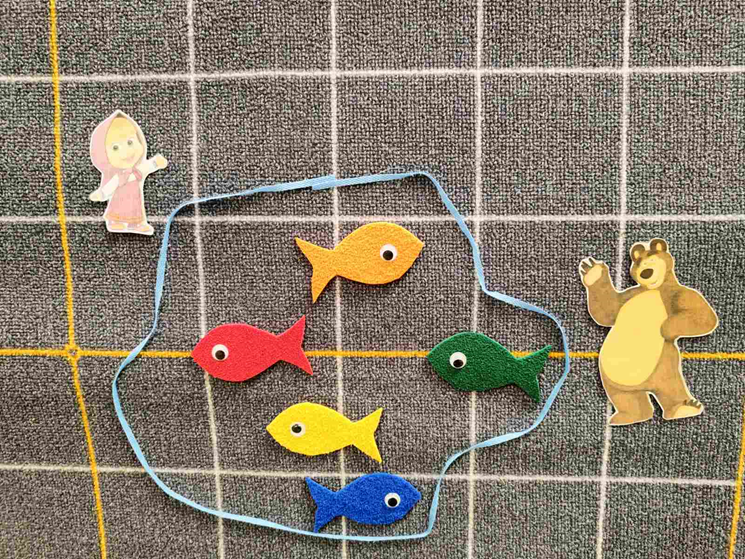 «На рыбалке с Машей и Медведем»
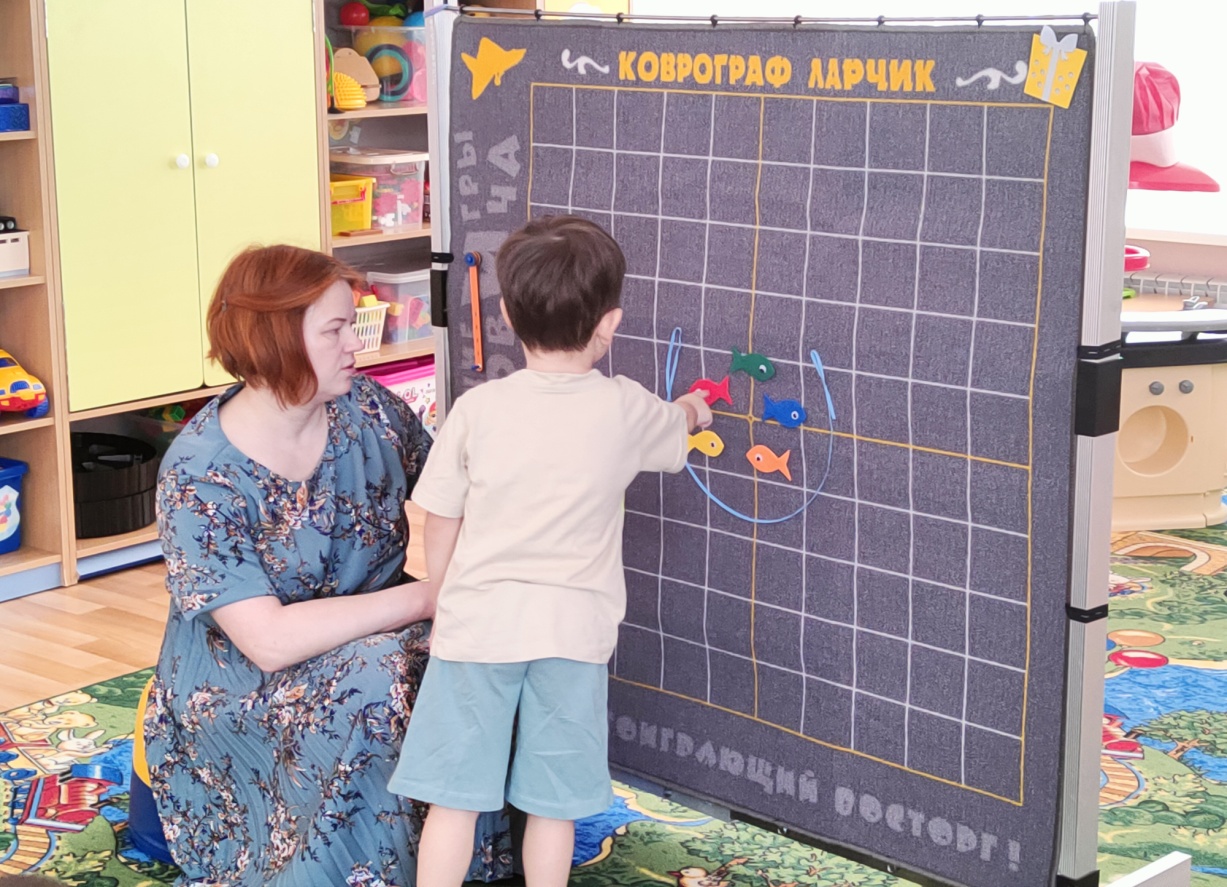 Игровая ситуация «Фрукты»
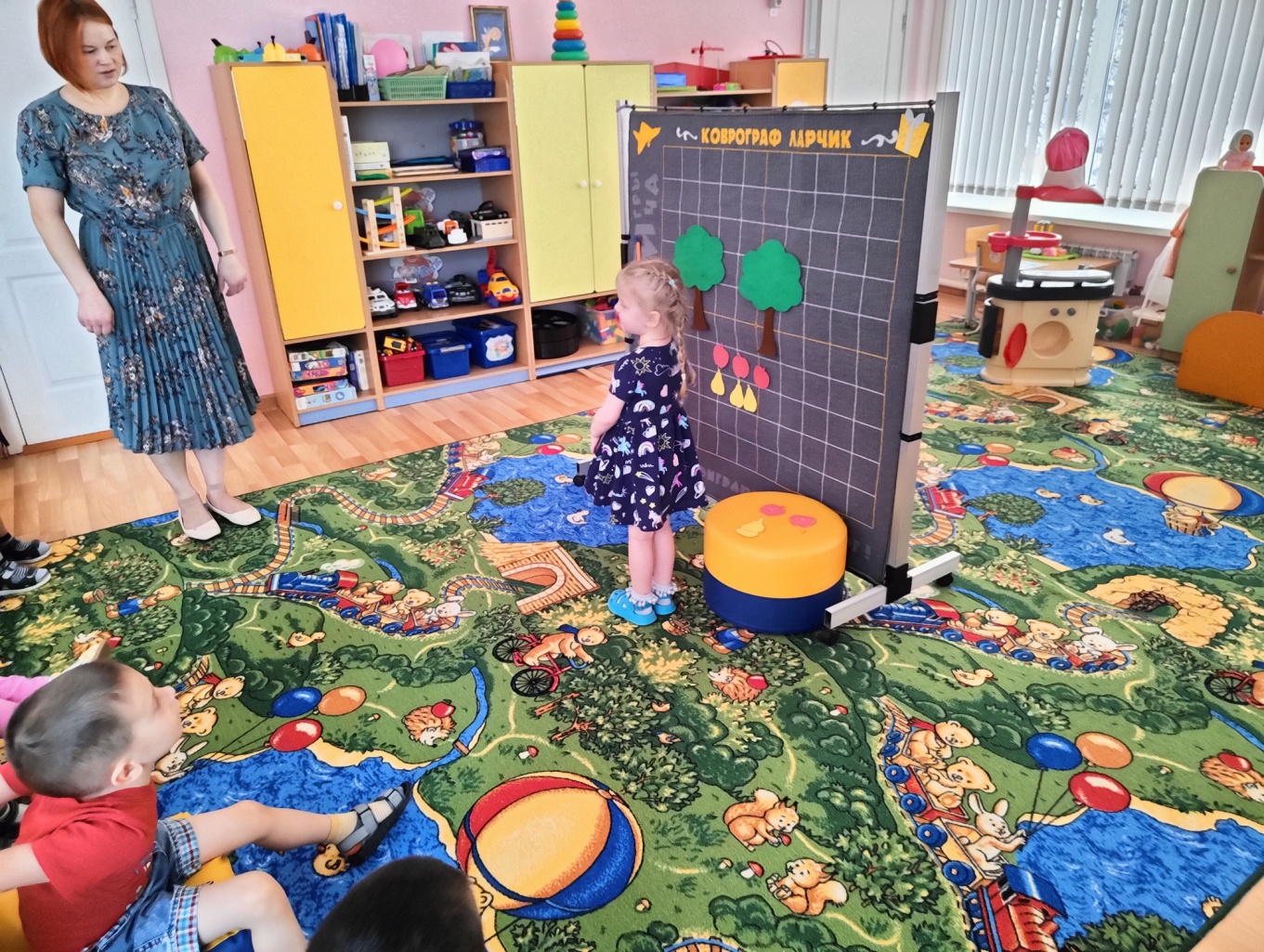 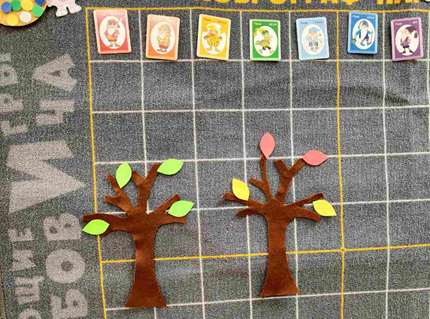 «Разноцветные листочки»
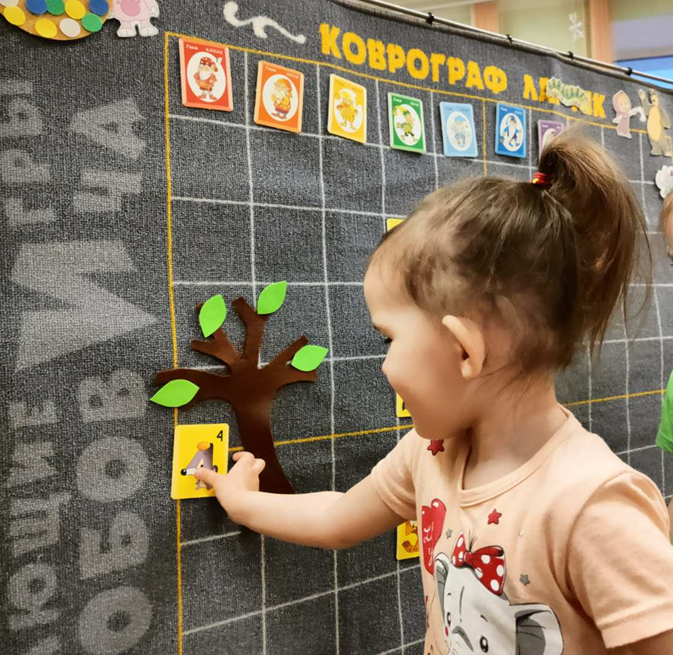 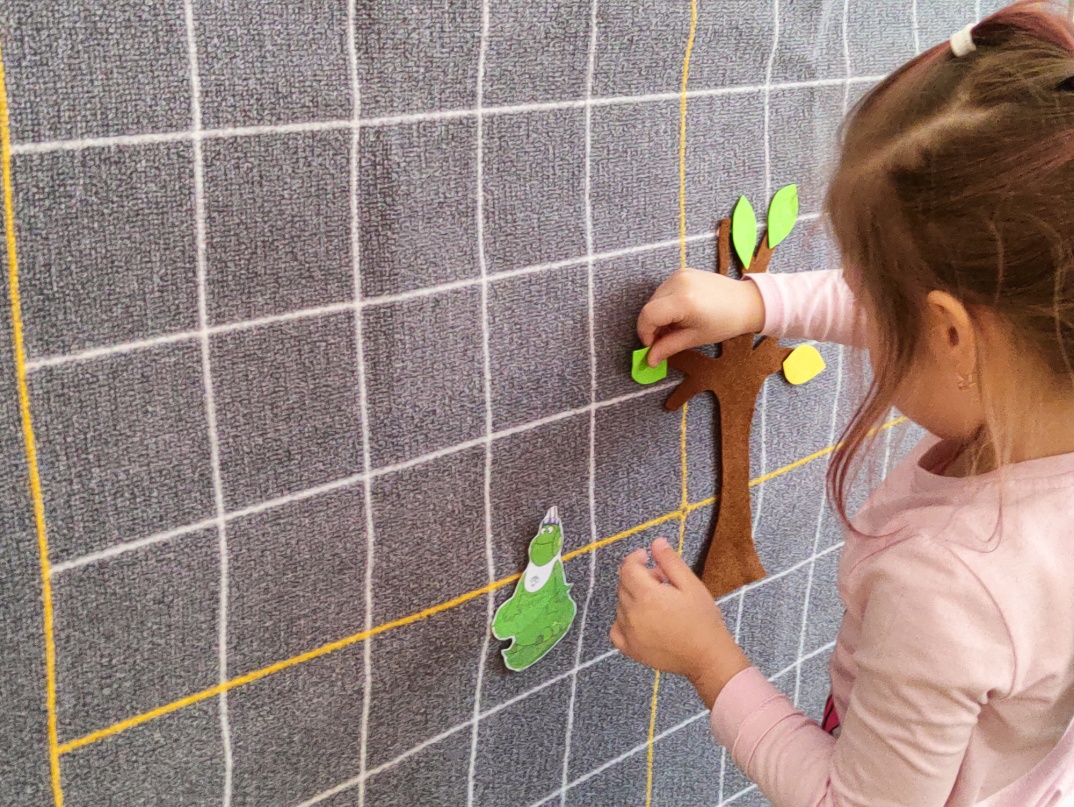 «Разноцветные бабочки на цветке»
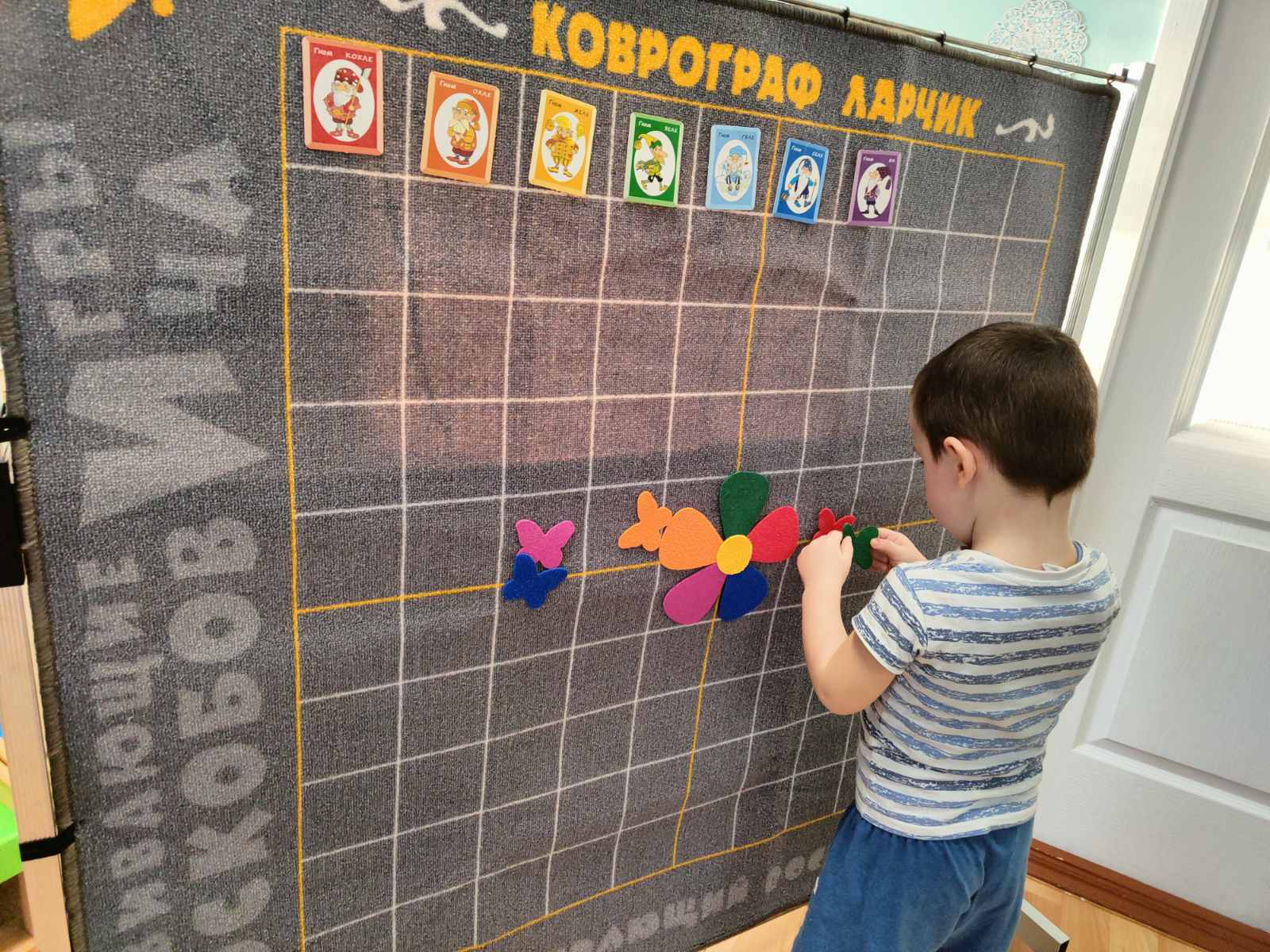 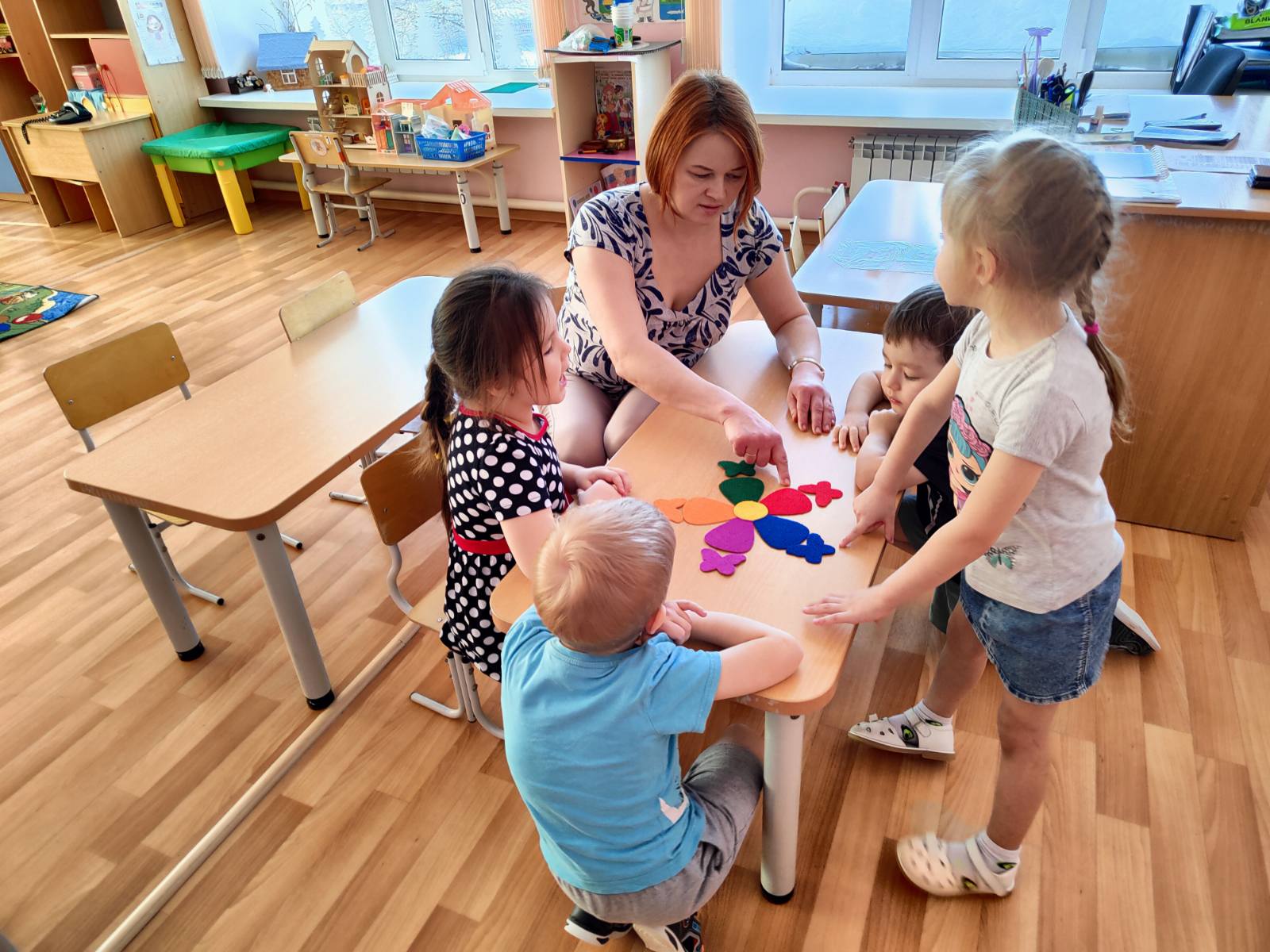 «Курочка с цыплятами»
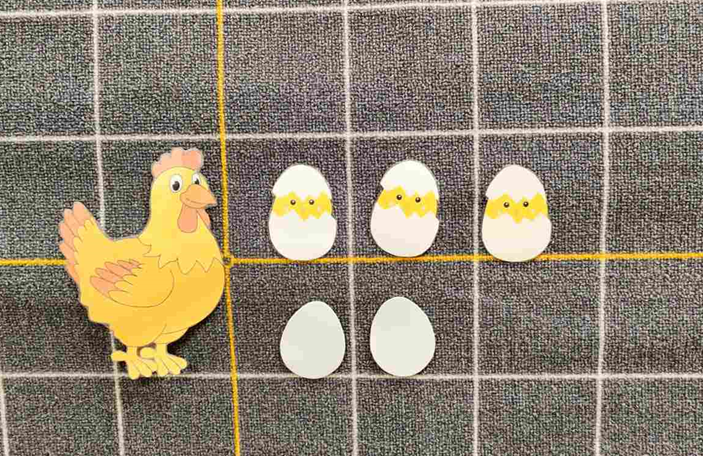 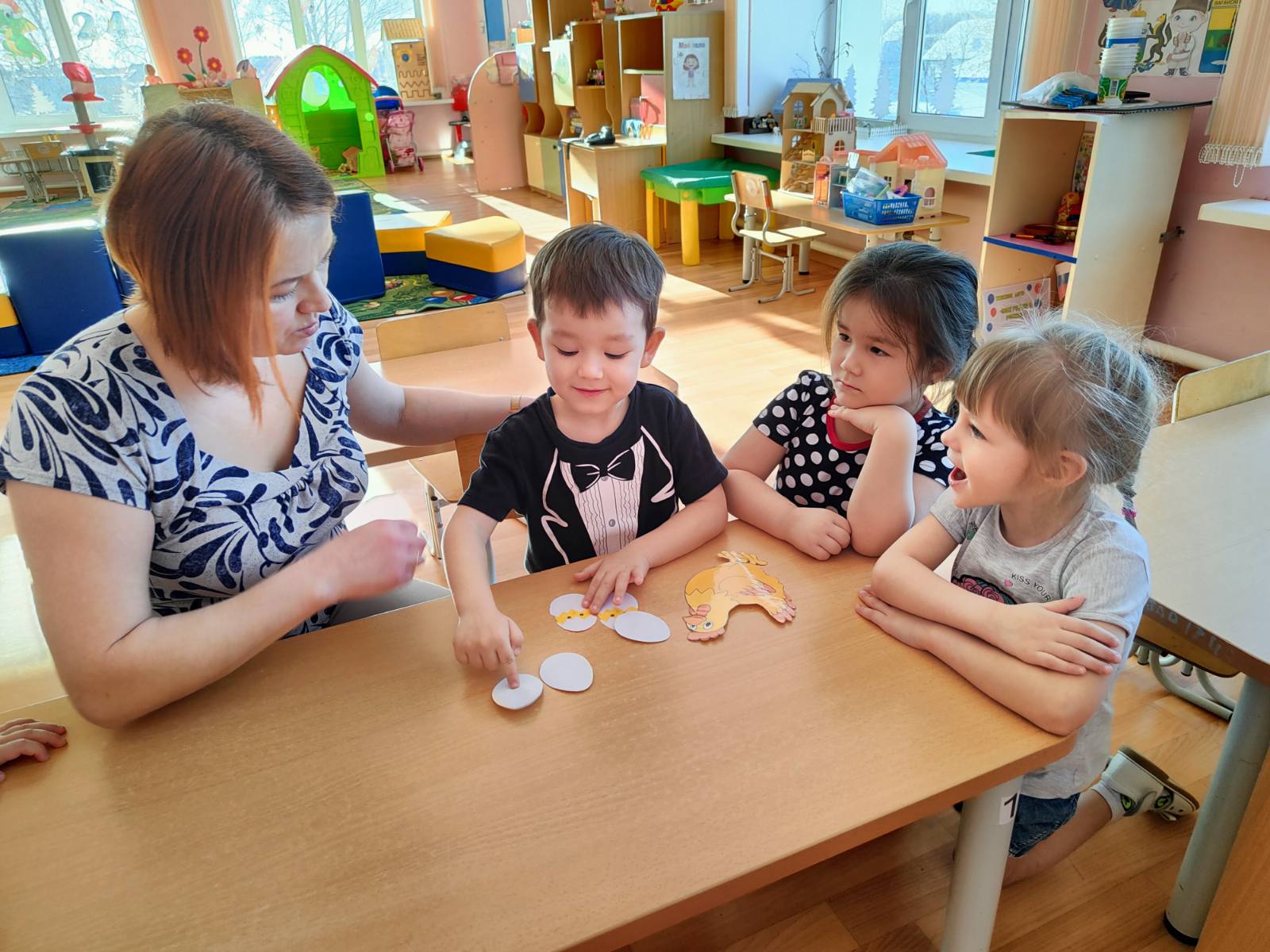 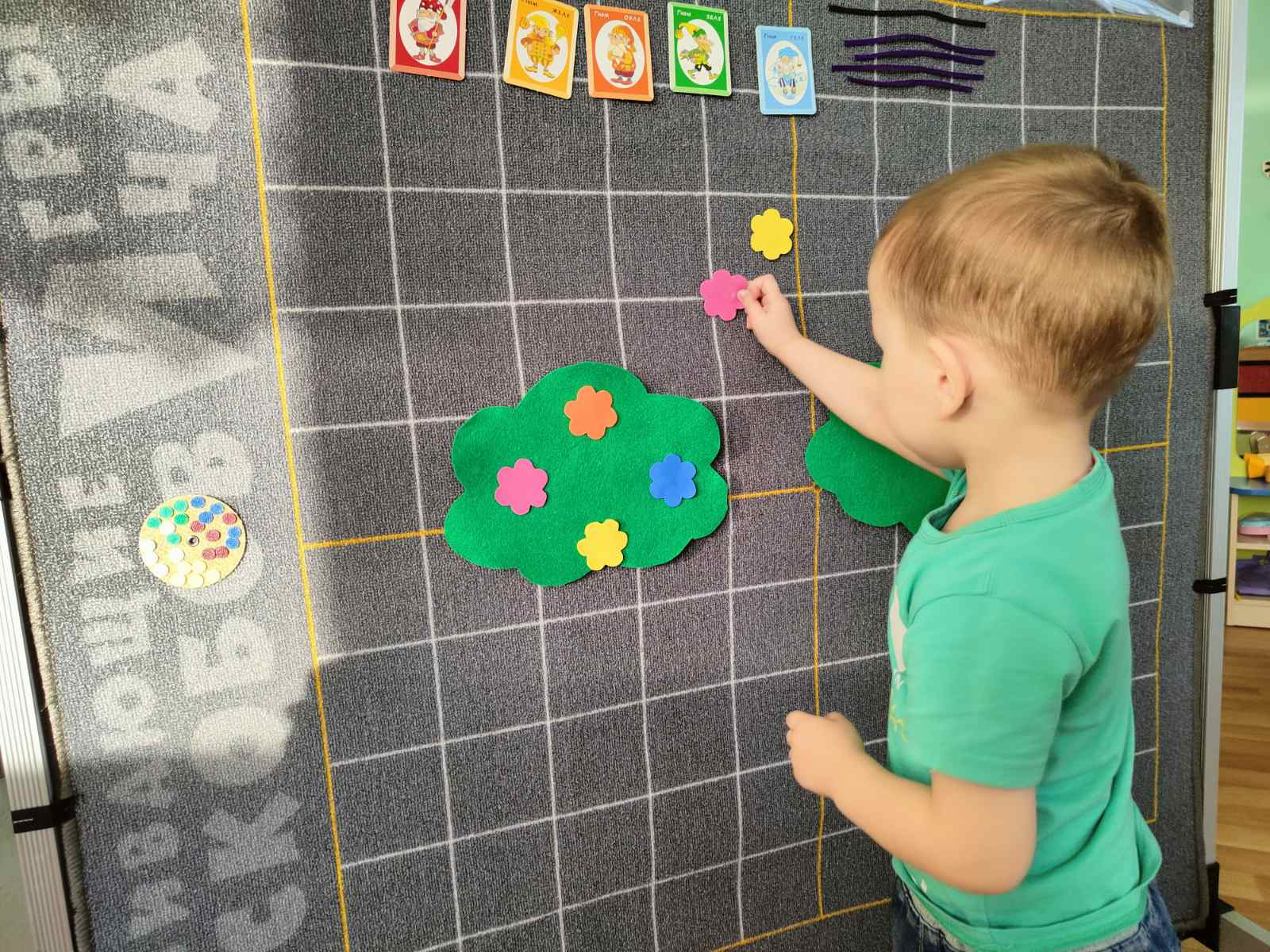 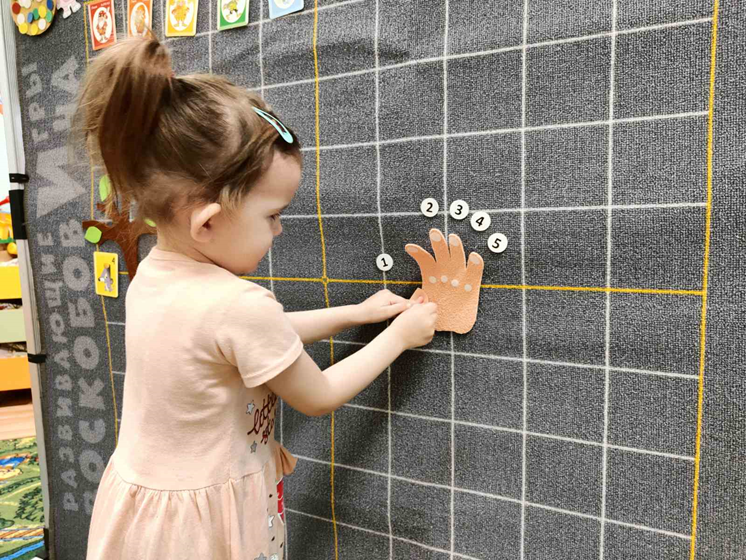 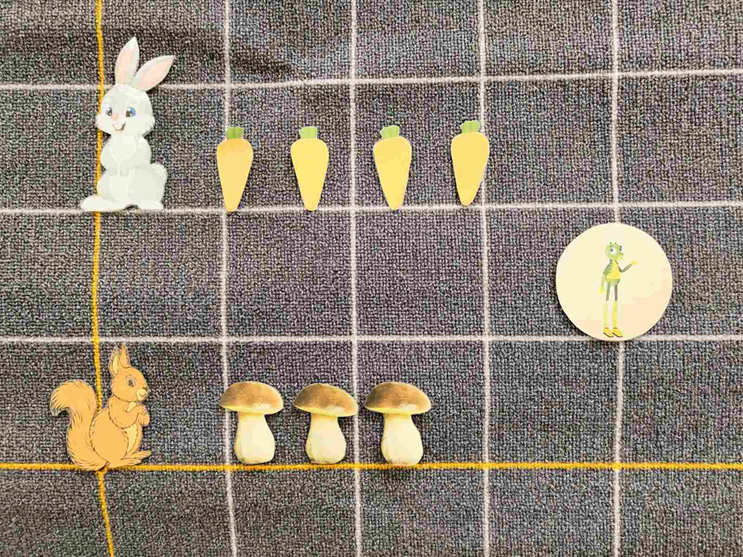 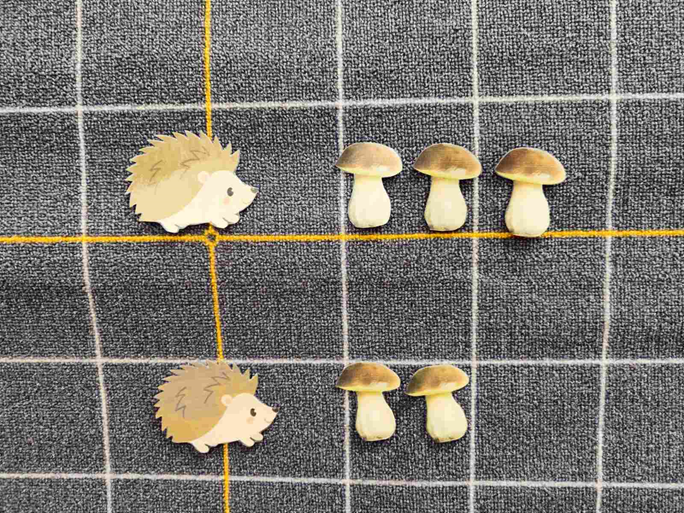 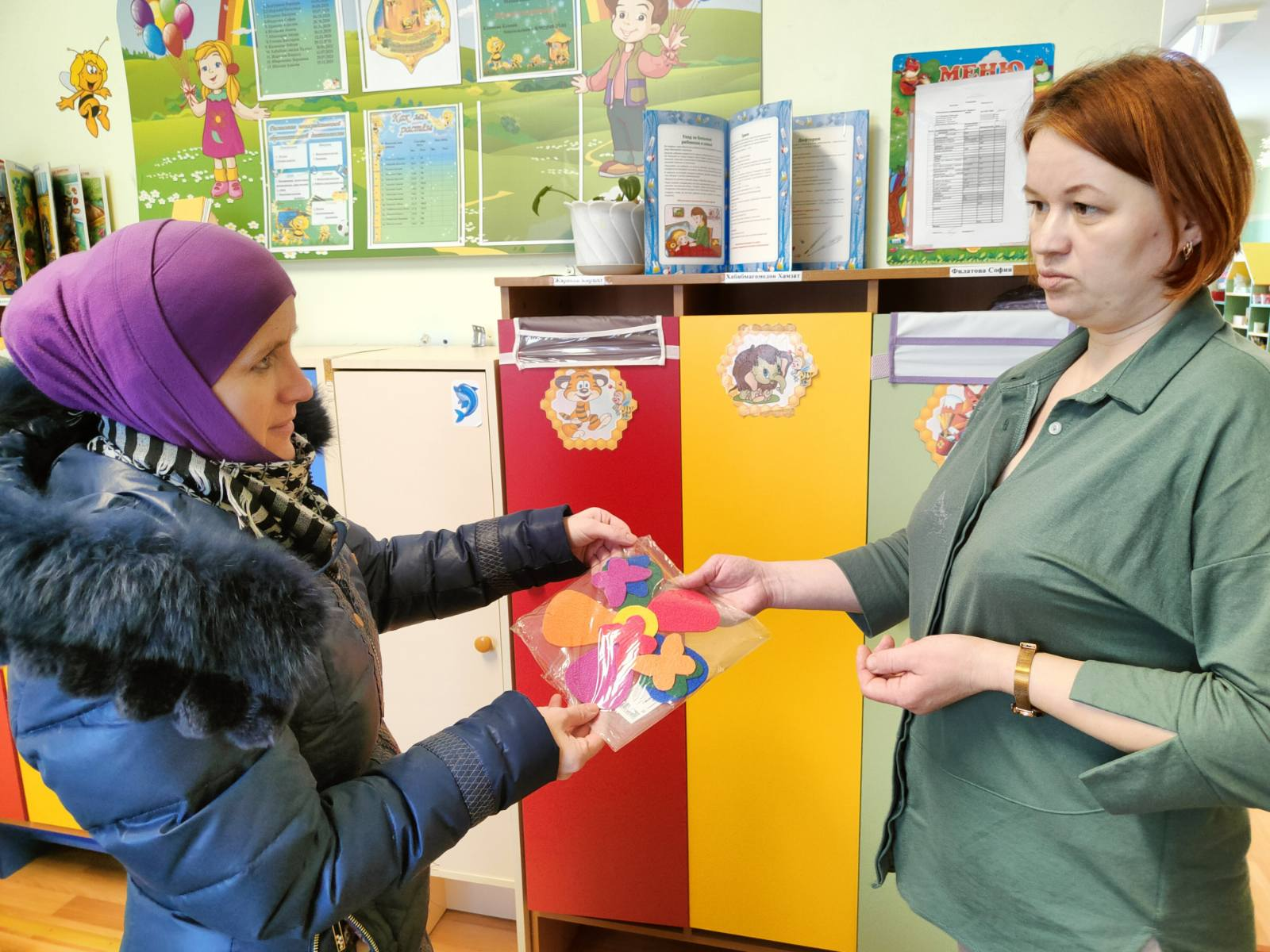 Игра «Какой по порядку?»
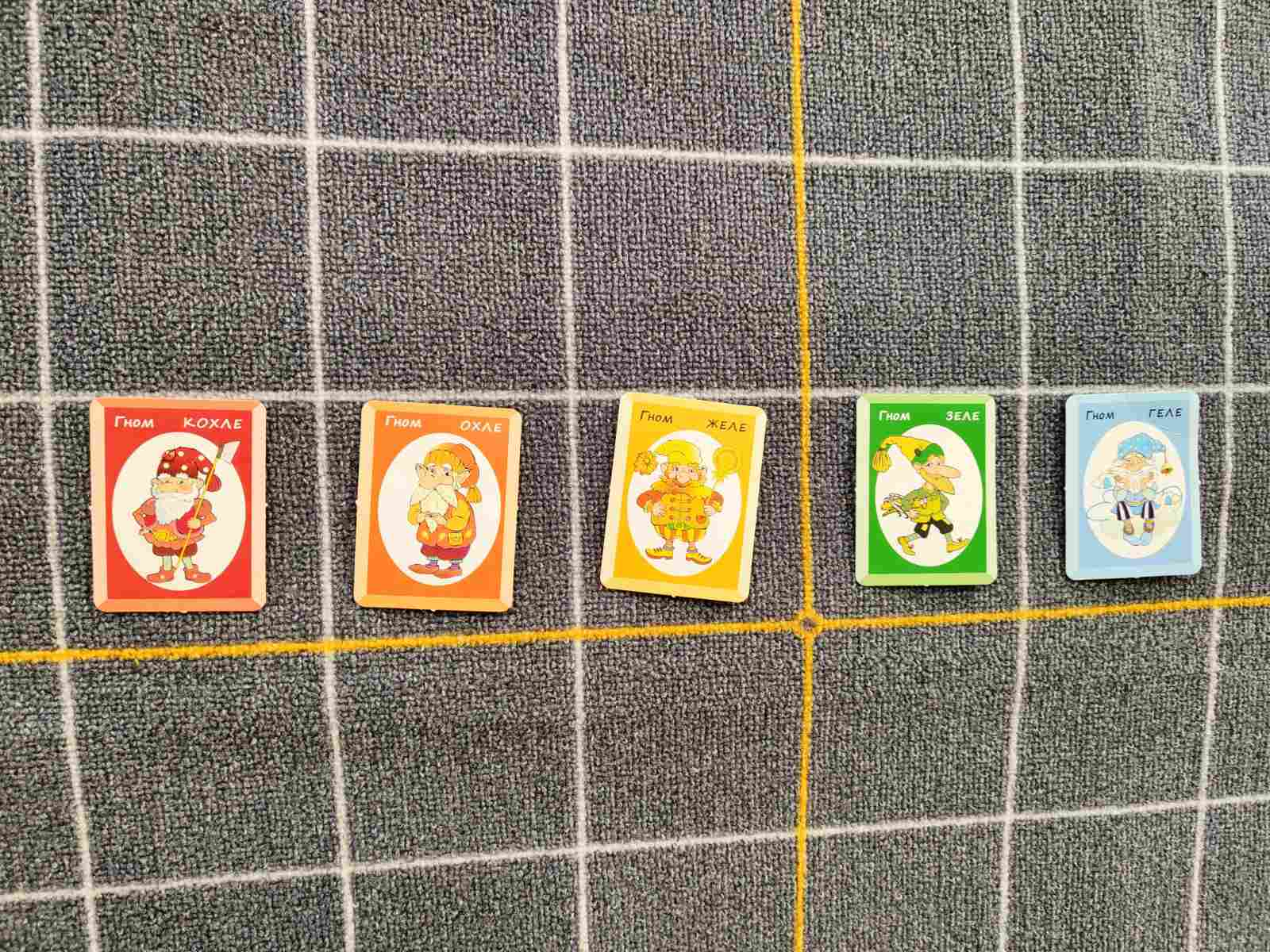 Промежуточная диагностика
Высокий уровень – 5 детей 38 %
Средний уровень - 5 детей 38 %
Низкий уровень - 3 ребенка 24 %
Календарно-тематический план игровых ситуаций к коврографу «Ларчик»
Спасибо за внимание!
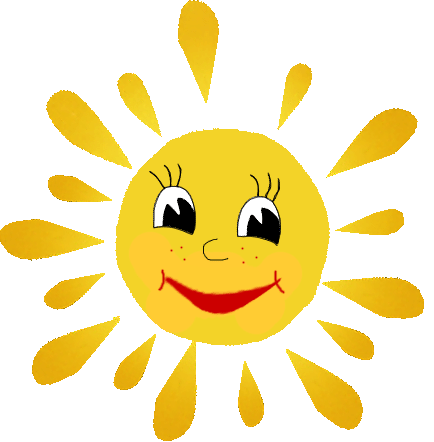